A SYSTEM FOR AUTONOMOUS TRACKING AND FOLLOWING OF SHARKS WITH AN AUTONOMOUS UNDERWATER VEHICLE
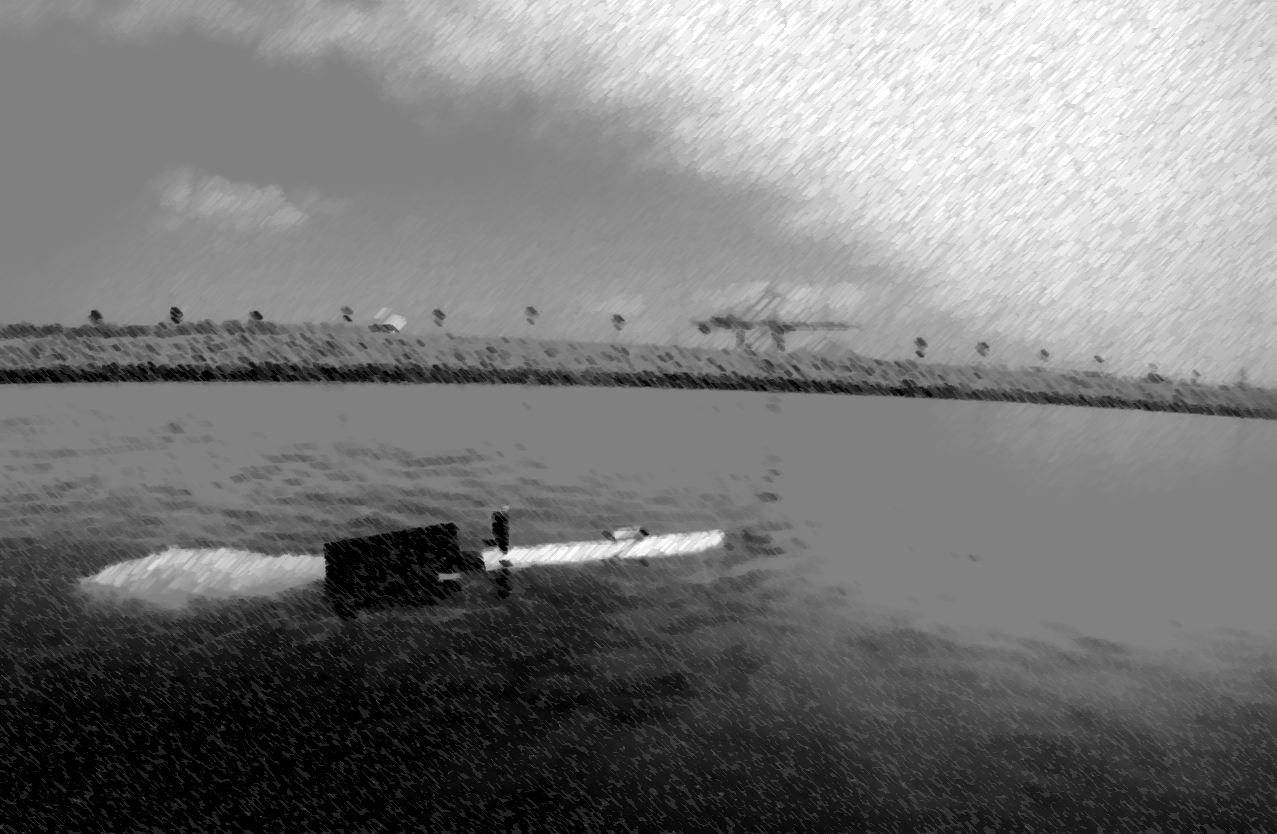 Esfandiar Manii
Advisor: Dr. Christopher M. Clark
A Presentation for CSC 590
Tracking Objects underwater?
Why do we want to track those objects?
What to track?
Why Sharks?
Introduction
What type of Shark has been chosen?
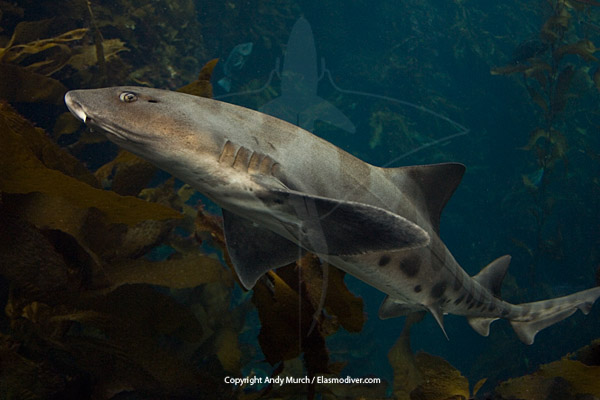 Sharks
What do we need to track a shark?
An autonomous underwater vehicle (AUV)
At least a tracking device (Acoustic Systems e.g. Sonars, Hydrophones; GPS Systems, visual tracking Systems)
A Shark
Requirements
The Tracking device
Acoustic System tracking device.
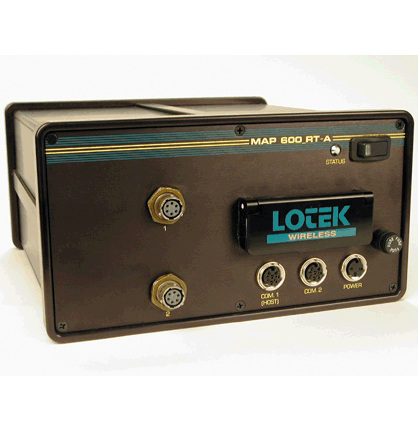 Tracking Device
Consists of two hydrophones.
One or more acoustic transmitter.
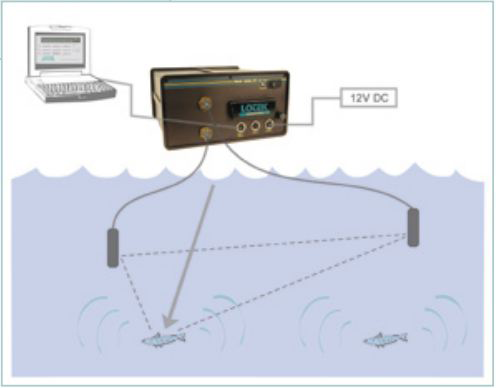 Tracking Device
Acoustic transmitter
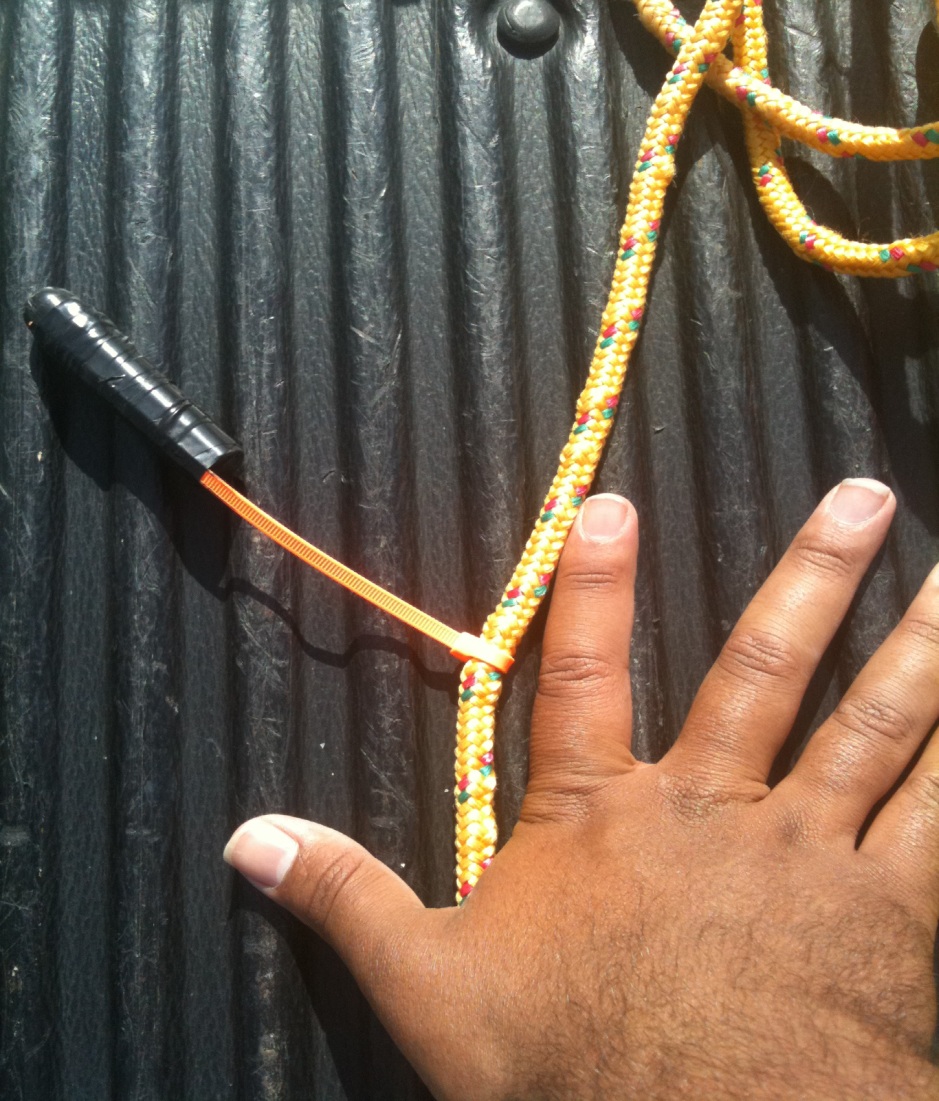 Transmitter
The AUV
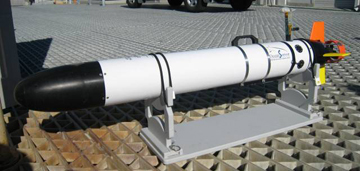 AUV
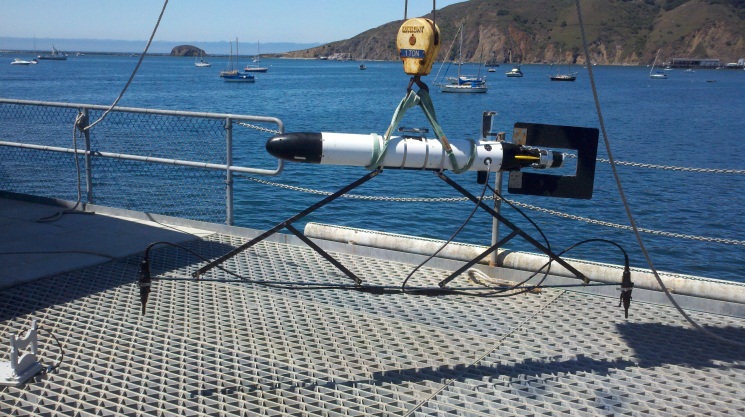 AUV
System Diagram
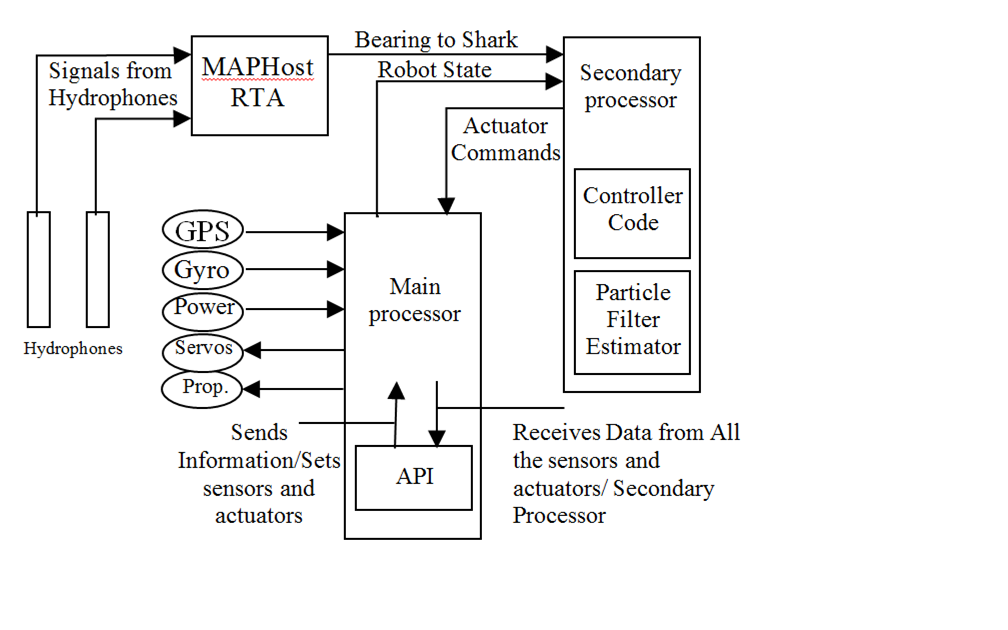 System Diagram
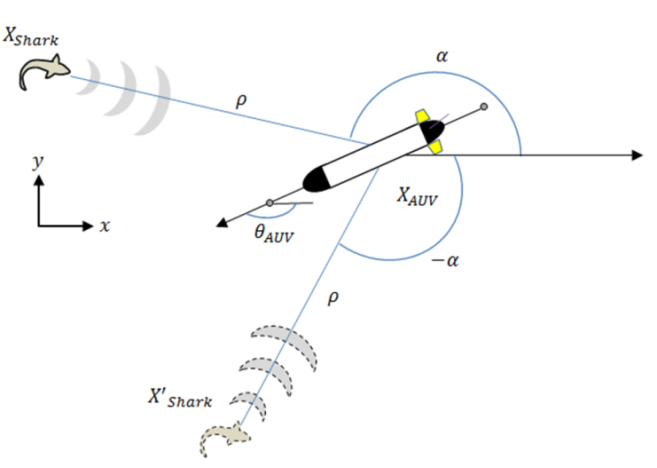 AUV and Shark
AUV and Shark
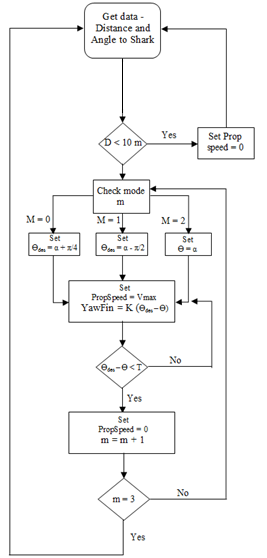 Control System
Localization
Particle Filter.
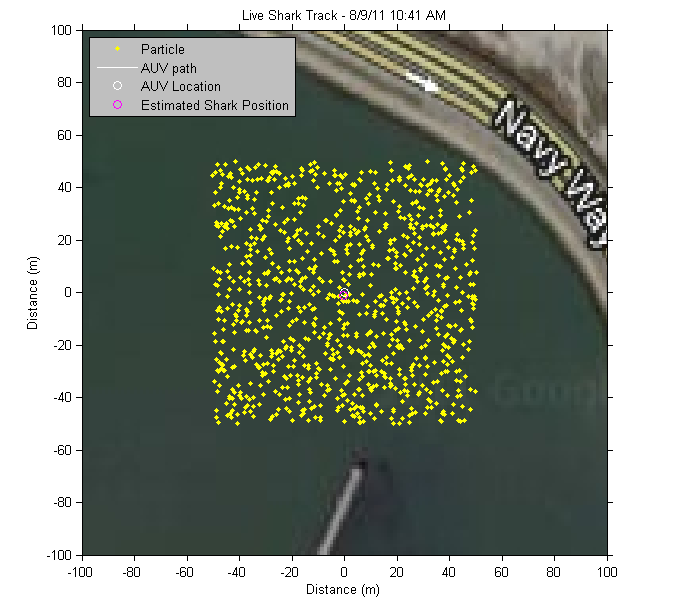 Algorithm
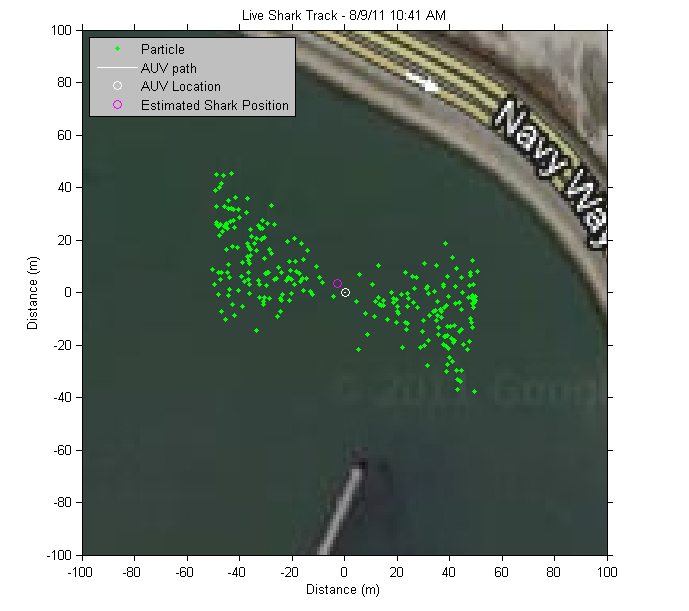 Algorithm
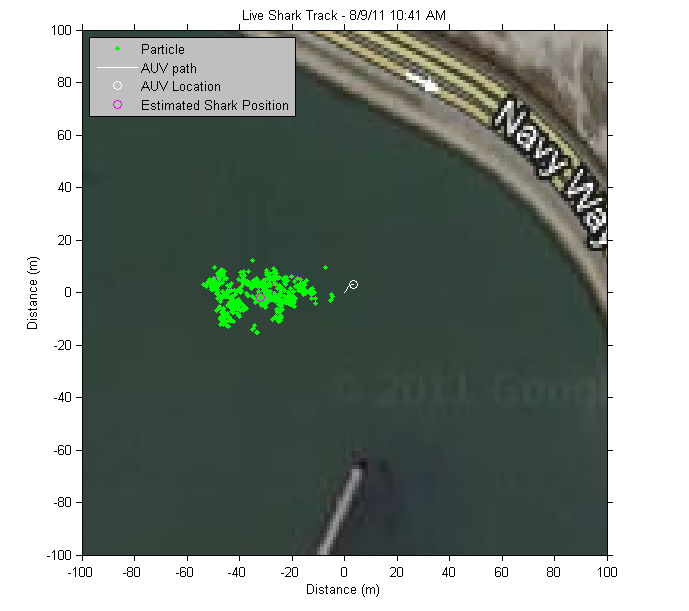 Algorithm
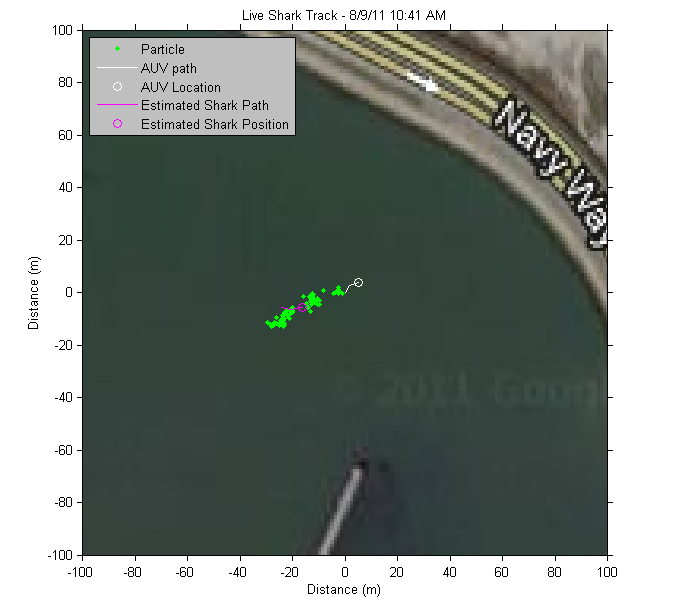 Algorithm
Algorithm
Is it really intelligent?
By getting more signals from the tracking device, robot learns more.
Motion planner tries to find an optimal
path to the shark, to decrease the travelled
distance.
Depend on the situation, robot 
stop when the shark is so close and it sets
its speed in comparison with the distance.
If the AUV loses the shark, depend on
the situation, it stops or seek for the shark.
Improved Controller
Improved Controller
Improved Controller
Improved Controller
Comparison
Improved Controller
How can we trust the algorithm?
Experiments at Cal Poly pier, Avila Beach.
Stationary transmitter.
Non-Stationary transmitter.
Validation
Stationary Tag Tracking
Cal Poly pier, Avila Beach.
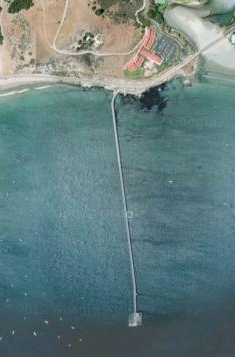 Validation
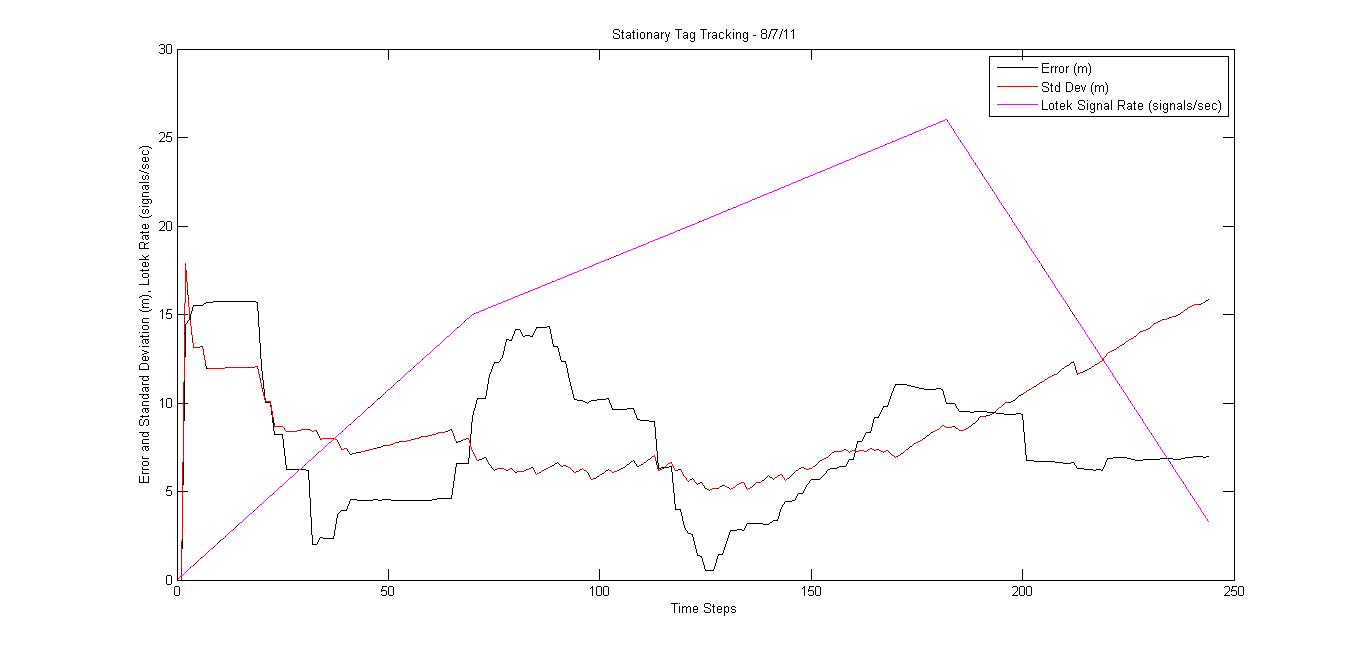 Validation
Tagged AUV Tracking
SeaPlane Lagoon, LA
Validation
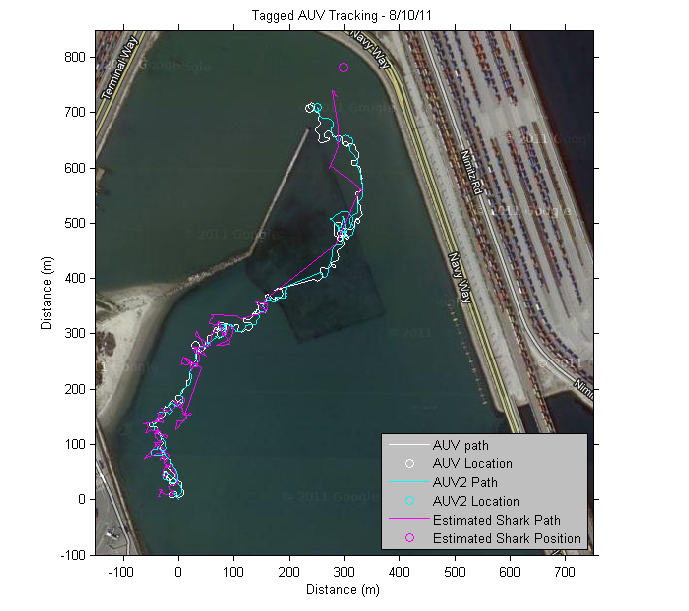 Validation
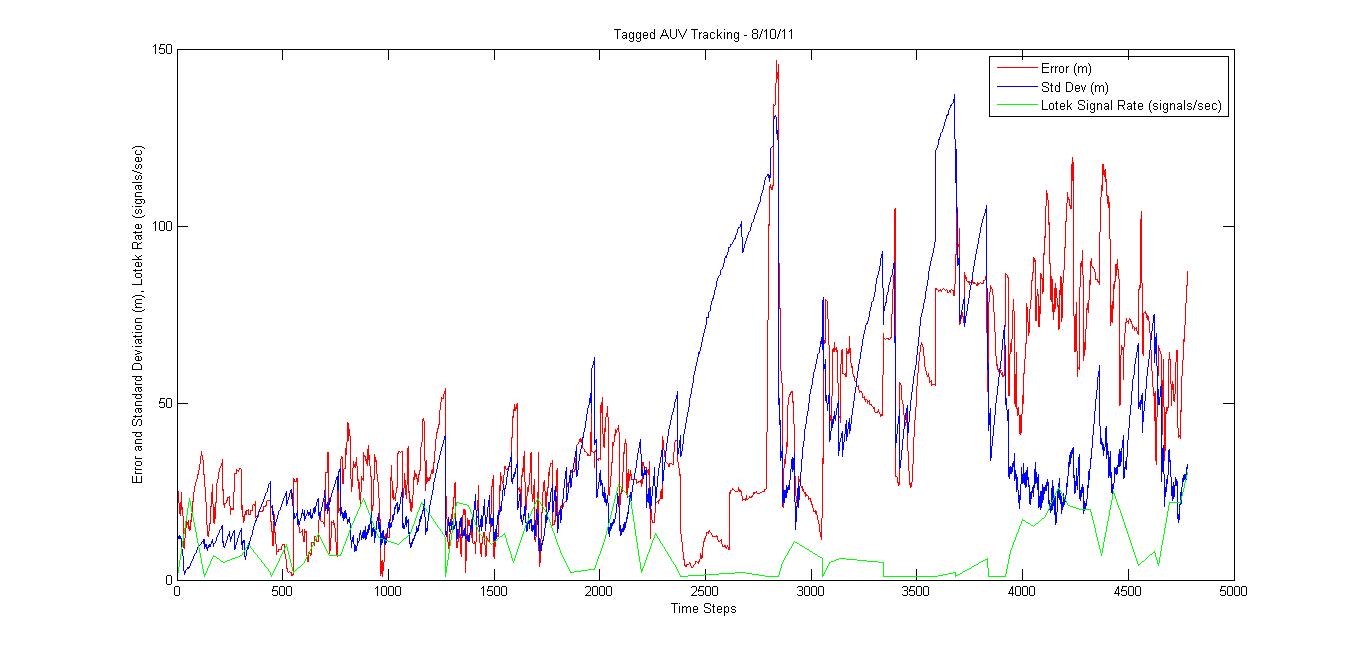 Validation
Shark Tracking
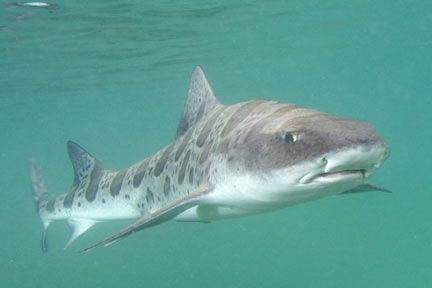 Validation
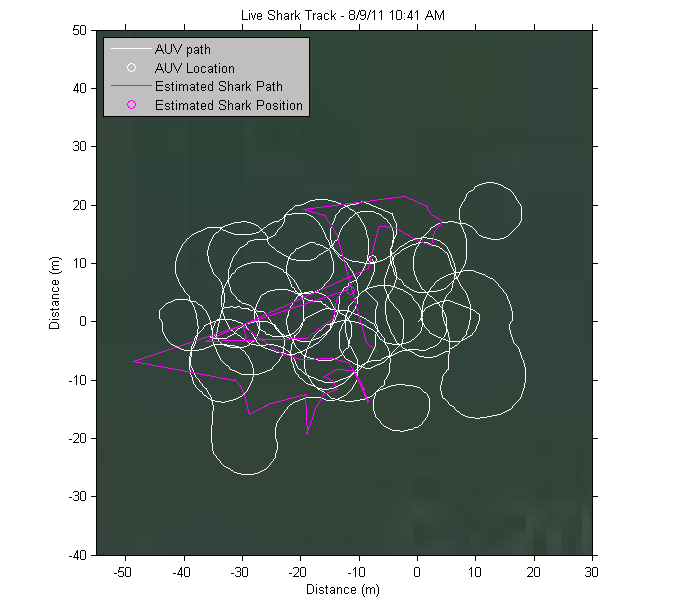 Validation
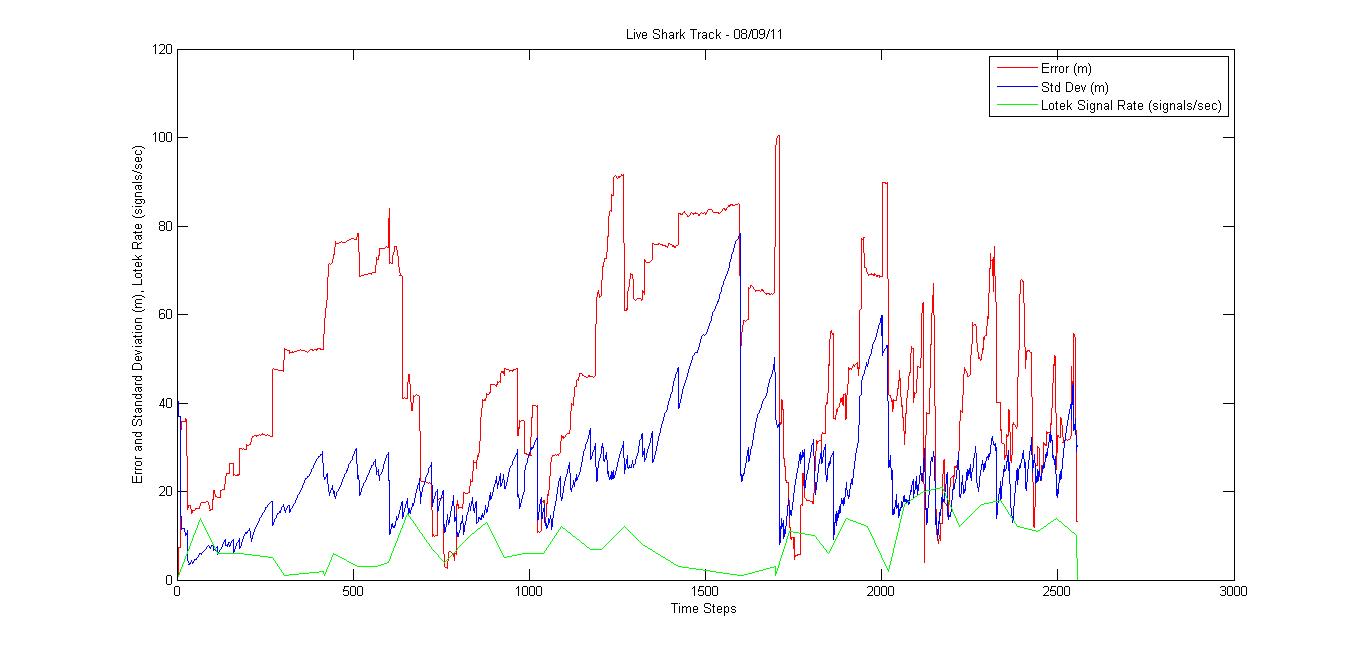 Validation
Luring a Shark
Field Experiment
Thank you all for your attention.